Palliativa specialistmottagningen ochPalliativa konsultteamet
Palliativ vård och ASIH nordvästra Skåne


Annette Andersson
Verksamhetschef
Specialiserade palliativa vårdinsatser dygnet runt utanför sjukhus
Specialiserade palliativa vårdinsatser dygnet runt på vårdavdelning
Rådgivande funktion till annan vårdgivare
Specialiserade palliativa vårdinsatser inom öppenvård
Utbildning och kompetensökning internt samt till andra vårdgivare och samverkansparter
Palliativ vård och ASIH – Skåneövergripande huvudprocesser
REMISS
BEDÖMNING
ÖPPENVÅRD
Palliativ specialistmottagning
Konsult
Avancerade sjukvårdsinsatser dygnet runt utanför sjukhus
Annan vårdgivare är fast läkarkontakt samt medicinskt ansvarig
Tidsbegränsat uppdrag
Punktinsats
SLUTENVÅRD
Palliativvårdsavdelning
ASIH
Forskning, utbildning och utveckling
Syfte
Öka tillgängligheten till andra vårdgivare för att nå fler patienter som har behov av palliativ vård.
Konsult råd och stöd
Det palliativa konsultteamet är tillgängligt oavsett patientens ålder eller vårdform. Teamet har en rådgivande funktion och inget eget patientansvar. Syftet är att bidra med palliativ  kompetensförstärkning och spridning av palliativt förhållningssätt samt att öka samarbete med andra vårdgivare för att den enskilde patienten ska få bästa möjliga palliativa vård
Palliativ specialistmottagning
För patienter med specialiserade palliativa vårdbehov oavsett ålder och diagnos som inte har behov av dygnet runt-vård i ASIH kan stöd från palliativ specialist mottagning vara ett alternativ. Mottagningen är ett komplement till andra vårdkontakter och ersätter alltså inte dessa
Tillgänglighet
Sjuksköterska i Helsingborg måndag – fredag kl 8.00 – 16.00 100%
Sjuksköterska i Ängelholm måndag – fredag kl 8.00 – 16.00 100%
Läkare måndag – fredag kl 8.00 – 16.00 100%

Övriga yrkeskategorier utgår vid behov från respektive ort
Broschyr Palliativ specialistmottagning till vårdgivare
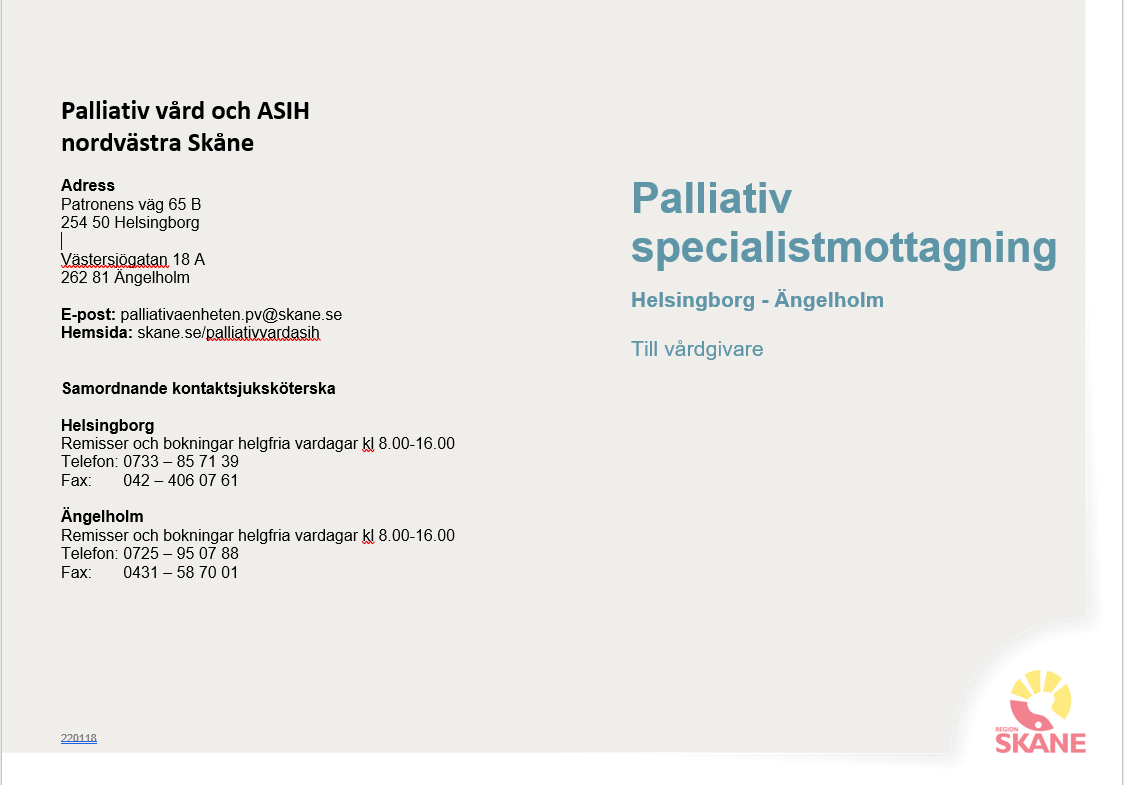 Broschyr Palliativa konsultteamet